2022 ARCOS Annual MeetingACGME Orthopaedic Surgery RRC Update
S. Elizabeth Ames, MD, Review Committee ChairCorey J. Parker, MPA, Revie Committee Executive Director
Discussion Topics
Review Committee Members and Staff
Accreditation and Program Statistics
Milestones versus Competency Based Evaluations
Program Requirements Update
Current RC Initiatives
Review Committee Members and staff
Review Committee Membership
[Speaker Notes: This current group is very diverse in numerous ways
Leadership
Program sizes
Demographics
Geographics]
Incoming Members
Paul B. Gladden, MD, Tulane University
Gregory P. Guyton, MD, Medstar Union Memorial Hospital 
R. Scott Huber, Public Member
ACGME Review Committee Staff
Accreditation and Program Statistics
Annual Program Review
The RC understand these are challenging times and is taking that into consideration during program reviews.
[Speaker Notes: One of the RC’s main activities each year is to review every program past its initial accreditation period. 
As this slide shows, program data is gathered during the first nine months of the year such as the ACGME survey and the annual update to the Accreditation Data System or ADS, the RC Executive Committee then reviews the data start at the winter meeting in January.  The programs that don’t make the January agenda, will be reviewed at the April meeting. 

If there are concerns with a program, The RC may request a site visit as part of the review or Clarifying Information.

The RC understands the 2020-2021 review is different due to COVID.]
Annual Program Review: Data Elements
Annual Program Review: Data Elements
Program Statistics
Program Statistics
COMPETENCY BASED EVALUATIONS VERSUS MILESTONES
Competencies and milestones
Competency: observable ability of a health professional that integrates knowledge, skills, values, and attitudes.
Milestones: detail the progress of a resident in attaining skill in each competency domain. They are developed by each specialty group and allow evaluation based on observable behaviors. 
are considered formative and should be used to identify learning needs. This may lead to focused or general curricular revision in any given program or to individualized learning plans for any specific resident.
Evaluation Process
Programs are required to have Competency Based Evaluations (CBEs) for all clinical rotations
CBEs should be mapped to the milestones
Milestones are required to be reported twice per year
Program Requirements Update
Upcoming OS Changes
[Speaker Notes: Task Force comprised of representatives of the ACGME Board and ACGME leadership reviewed:
more than 100 position papers submitted by representatives from more than 200 organizations across the medical community
data collected from the ACGME’s Accreditation Data System
a comprehensive literature search
oral testimony from more than 100 internal and external stakeholders

Goal of balancing the unique needs of each specialty/subspecialty with the responsibility to maintain fair and equitable standards across specialties/subspecialties

Posted for a 45-day public comment period in February 2021 and now approved with an effective date of July 1, 2022.

Overall goal of this process: ensure that those engaged in the education, supervision, evaluation, and mentoring of residents and fellows have sufficient dedicated professional time to perform the activities required to sustain an accredited program.]
OS-RRC RecommendationsPD/APD/Core Faculty (Residency)
Requirement #: II.A.2.a)
The protected time can be shared between the PD and APD.  The percentages are based on the approved number of resident positions. The amount of dedicated time increases by 5% every 10 approved positions.







No dedicated time for core faculty
OS RRC RecommendationsProgram Coordinator (Residency)
Requirement #: II.C.2.a)
The percentages are based on the number of approved resident positions. 




We recognize that program coordinators may be given additional responsibilities that are not within the purview of the ACGME. 

We encourage programs to focus on allocating time between ACGME-required program administration and other duties required by the institution, so that these individuals are not overburdened.
Current RC Initiatives
PD Education
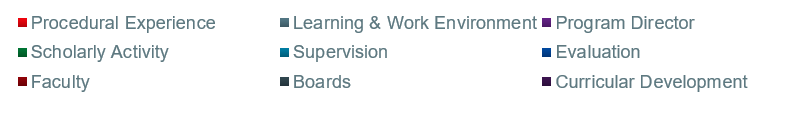 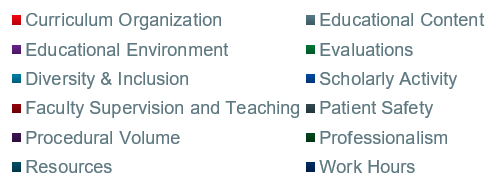 How do you think of citations?
Batting opportunity…..
Case Log Data
Scholarly Activity
Surveys
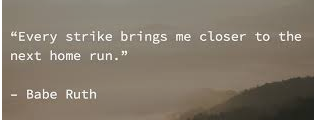 Citation vs AFI
QI:  ID a problem (AFI), create a plan.
AFI:  you might want to…..
Citation:  either “it’s still a problem” or something beyond simple quality.
2020-2021 Annual Program Review: January/April 2022 RC Meetings
Use of Case Log Data
Case volume citations 24% of our work.
Anatomic overalls.
Minimums.
ADS undergoing overhaul:   Opportunity?
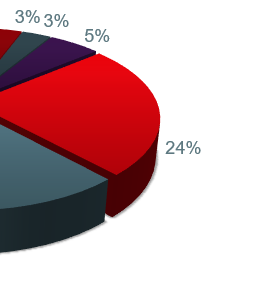 2020-2021 Annual Program Review: January/April 2022 RC Meetings
**Also participating site information; duty hours/learning environment section items
Scholarly Activity
6% of our citations in 2021:
Concern?  no activity at all.
Know what counts:
Matches academic promotion process.
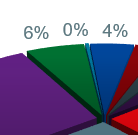 The importance of surveys.
Pieces of the concern pie:
PD:  28%
Learning and work environment:  26%
Your report includes ortho and national data to help you compare.
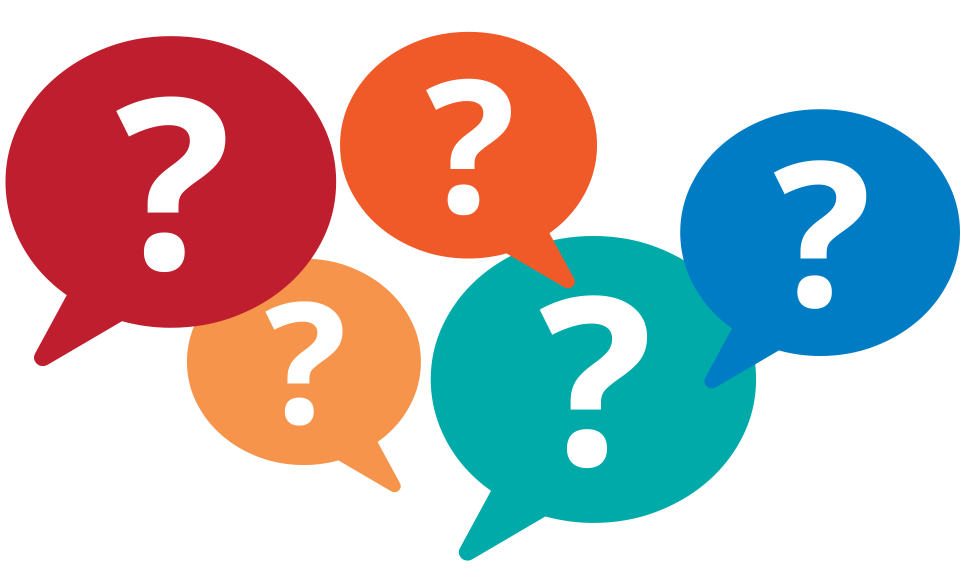 This Photo by Unknown Author is licensed under CC BY-NC